Uncropped image Suppl.Fig.2, panel C
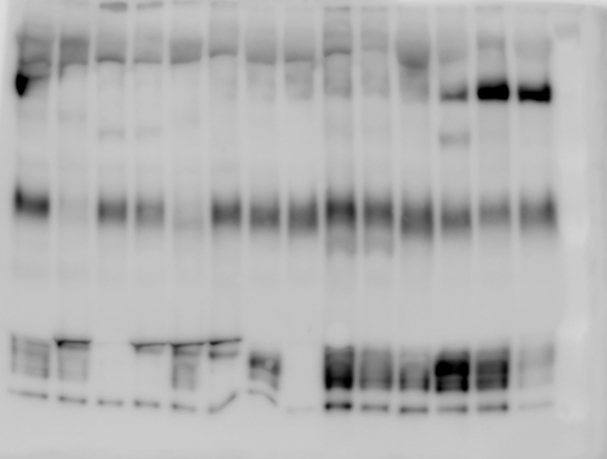